Airport and Ground Access Choice Modeling
Chrissy Bernardo, Surabhi Gupta, & Peter Vovsha
WSP
Airport and Ground Access Choice Modeling
Airports are large, important generators of regional trips
They also face many of their own important planning issues
Air passengers have very different behavior from other travelers
Questions:
What will the mode split of trips to my region’s airport look like in the future?
Can we divert more air passengers to smaller regional airports by improving ground access by highway? By transit?
How does changing the fare on transit service to the airport impact ridership? How does that impact transit conditions? Highway conditions?
What is the impact of adding transit service to an airport on highway conditions around the airport?
2
Airport Choice Modeling Levels
3
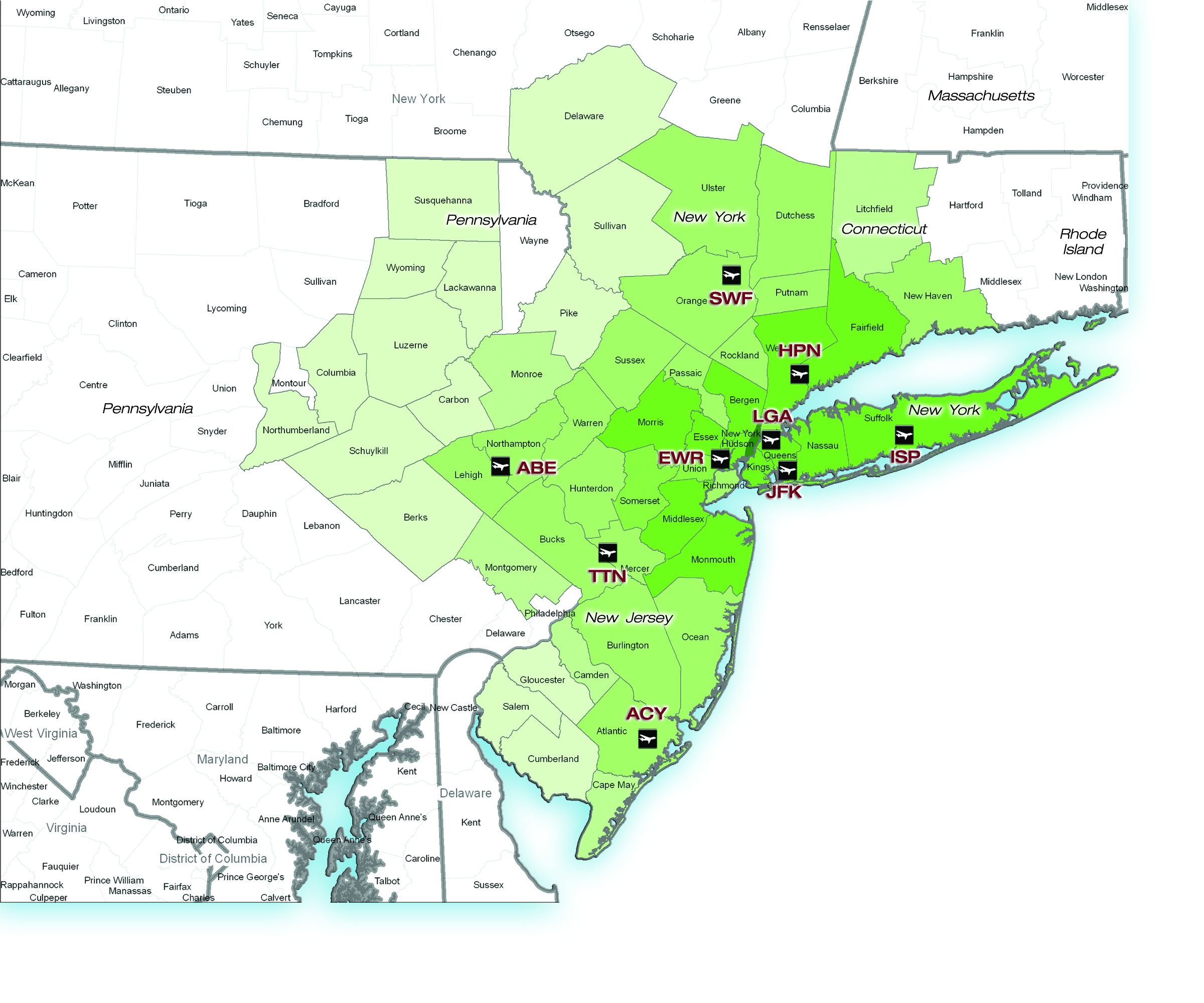 Regional Airport Modeling
Year 2005
Million Annual Passengers
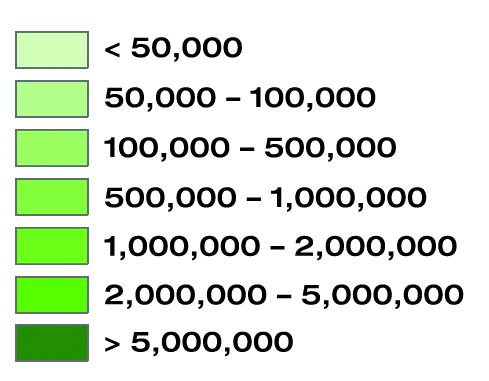 Model Output – Regional Airports
Have rail directly to airport
Large Regional Airports
5
Airport / Mode Choice Driving Factors
Regional Growth
Magnitude and pattern of population and employment growth 
Change in regional demographic characteristics (income)
Ground Access
Highway access – increased congestion, tolling, taxi / Uber fares?
Improved transit airport access
Existing or new service
Air Capacity and Air Service Changes
Airfares at specific airports, number of flights to destination city, etc.
Modeled Alternatives: Airport Ground Access
Model Output – Airport Ground Access
Trips by Market
9
Access Mode by Market
10
Model Output – Airport Transit
Rail and Subway Trips
JM
yJF
yFJ
Subway & Local Bus Trips
y Daily Riders
Local Bus Trips
Connecting Passengers
z Daily Riders
T7
zLH
zFL
HB
LB
zHL
zLF
T5
x Daily Riders
FC
T8
zF1
yF1
Long Term & Employee Parking
x42
T4
Rental Car Trips
z1F
y1F
x24
T1
T2
Multi-Resolution Data
12
Construction of LOS for Entire Trip
Airport model
Gate at Term. 1
Regional model
Major Station
Term. 1
Light Rail
Term. 2
Main St.
Rail
Access point
Hotel
13
Multi-Resolution Airport Model
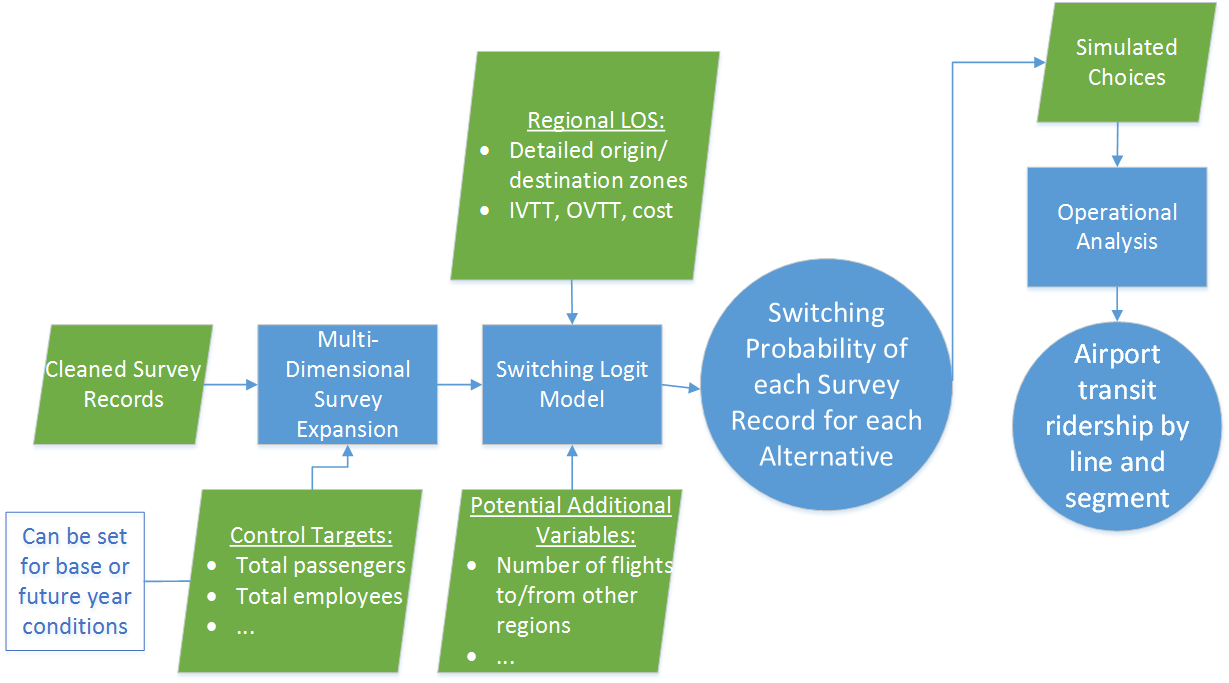 14
[Speaker Notes: Sample enumeration model
General model can potentially be expanded to ports for freight movements]
Interesting Results
Air passengers have high VOT
$40/hr for non-business travelers
$60/hr for business travelers
Air Passengers highly value:
Reliability
Convenience (especially when traveling with bags)
Visitors (particularly international travelers): 
Less familiar with local transit systems 
Less inclined to drive (especially rental car)
Cost may be proportional to party size (transit), OR give an “economy of scale” with larger groups (long term parking, taxi/Uber)
Airport employees make up a substantial share of transit ridership to airports, but are much more price-sensitive
15
Contacts
Chrissy Bernardo
Senior Modeler
Systems Analysis Group
Chrissy.Bernardo@wsp.com

Peter Vovsha
Assistant Vice President
Systems Analysis Group
Peter.Vovsha@wsp.com
16